ГКУ СО ЯО СРЦ «НАСТАВНИК»
Эффективные приемы работы дефектолога:
Использование визуальных и семантических подсказок для припоминания детьми
 вербального обозначения
изучаемых понятий






Подготовила: 
учитель-дефектолог
стационарного отделения
Рыжикова Д.С.
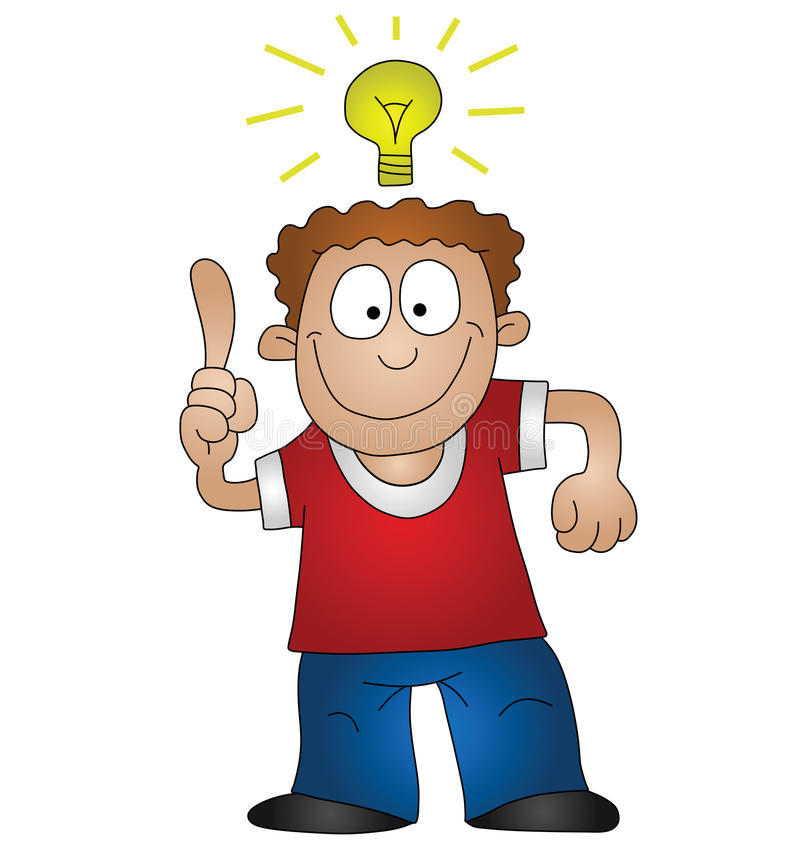 Процессы памятипри предъявлении ранее изученного  материала
Для детей с нарушениями в развитии характерен длительный период автоматизации знаний
Припоминание = путь
Задача специалиста - обеспечить переход
СОЗДАТЬ ОБРАЗ 
на основе привлечения личного опыта ребенка
ПРЕДОСТАВЛЯЮЩИЙ ВЕРБАЛЬНУЮ / СМЫСЛОВУЮ ПОДСКАЗКУ
Виды памятипо содержанию психической активности
При создании опорного образа педагог стремится задействовать все виды памяти (по возможности в сочетании)
Примеры Визуальных и смысловых подсказок в работе дефектолога
Использование
Опорных образов
Опорных алгоритмов действий
Приема мнемотехники
Приема рифмовки

В следующих направлениях
Формировании сенсорных эталонов
Формировании математических представлений
Обучении грамоте
Коррекции письменной речи
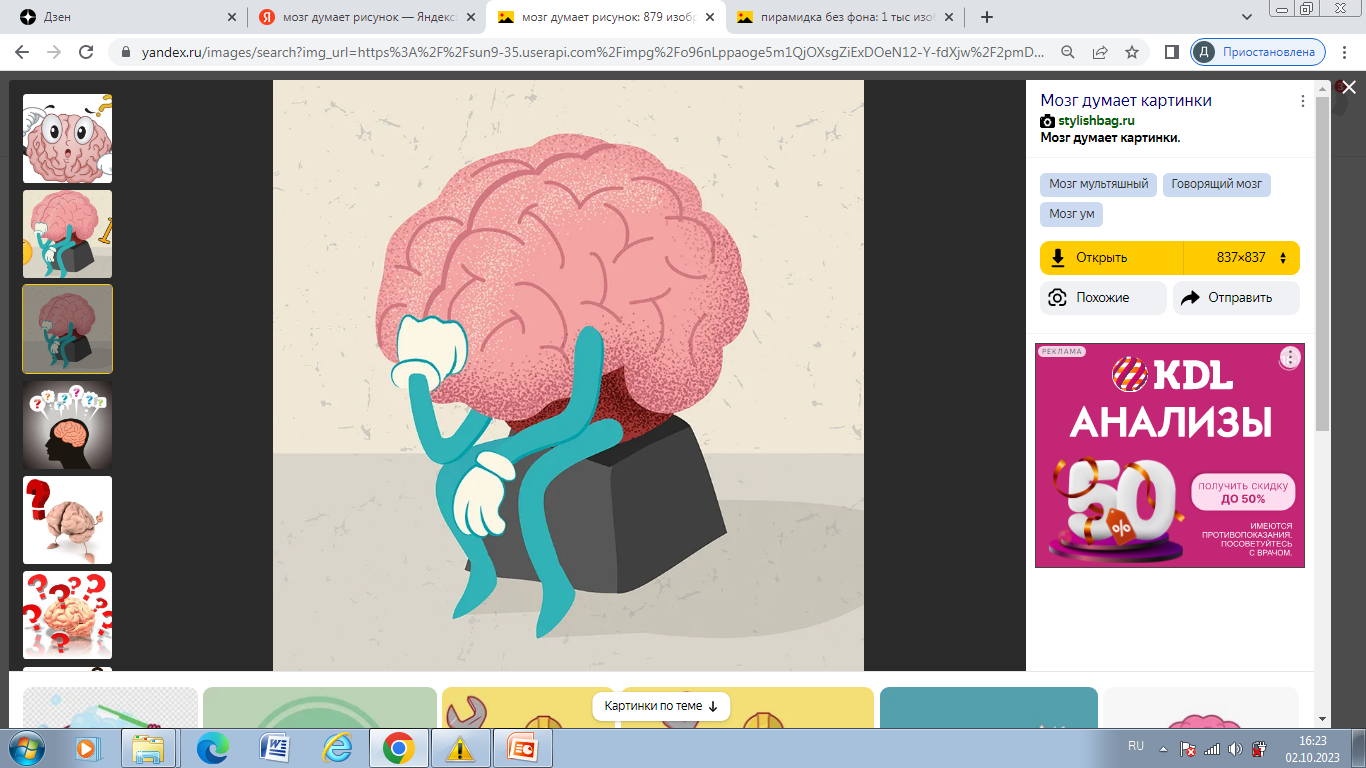 Названия цветов
КАК солнышко
КАК ЖЕЛТОК
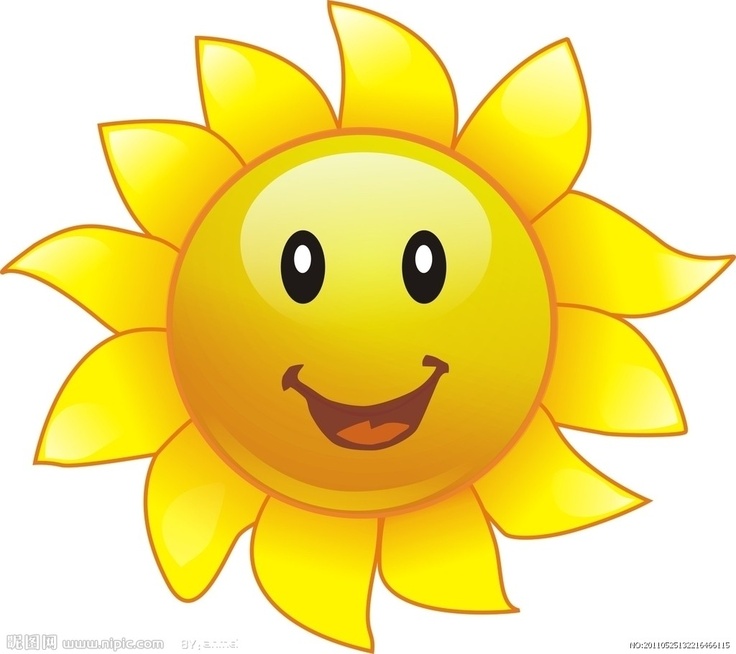 ЖЕЛТЫЙ
КАК НЕБО
КАК ВОДА
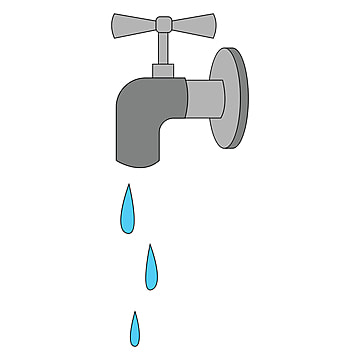 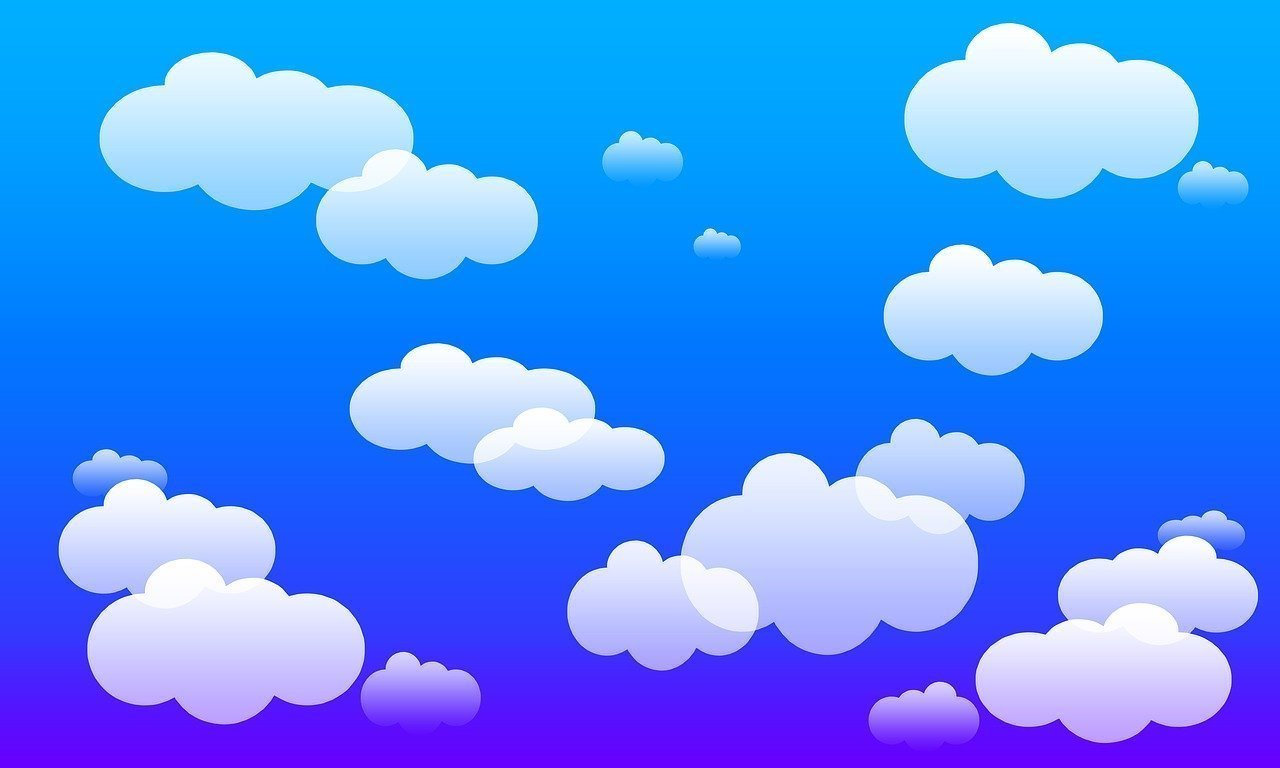 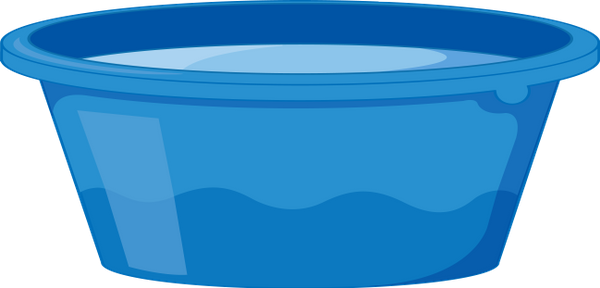 Течет С-с-с
СИНИЙ
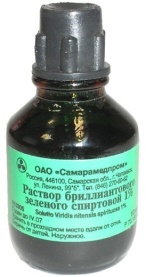 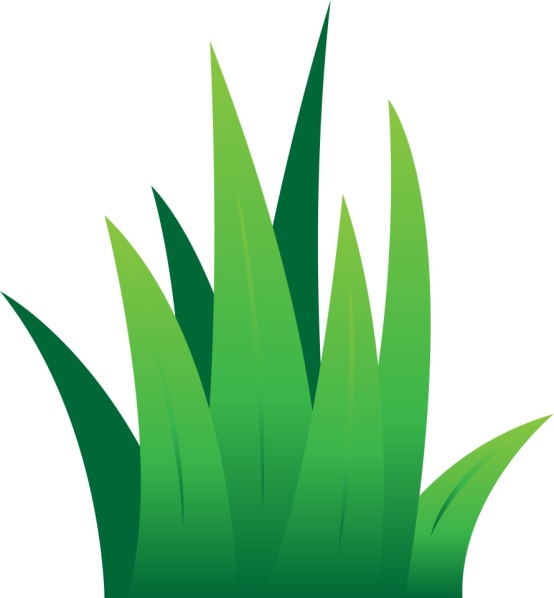 КАК ЗЕЛЕНКА
КАК травка
ЗЕЛЕНЫЙ
Названия геометрических фигур
Квадрат
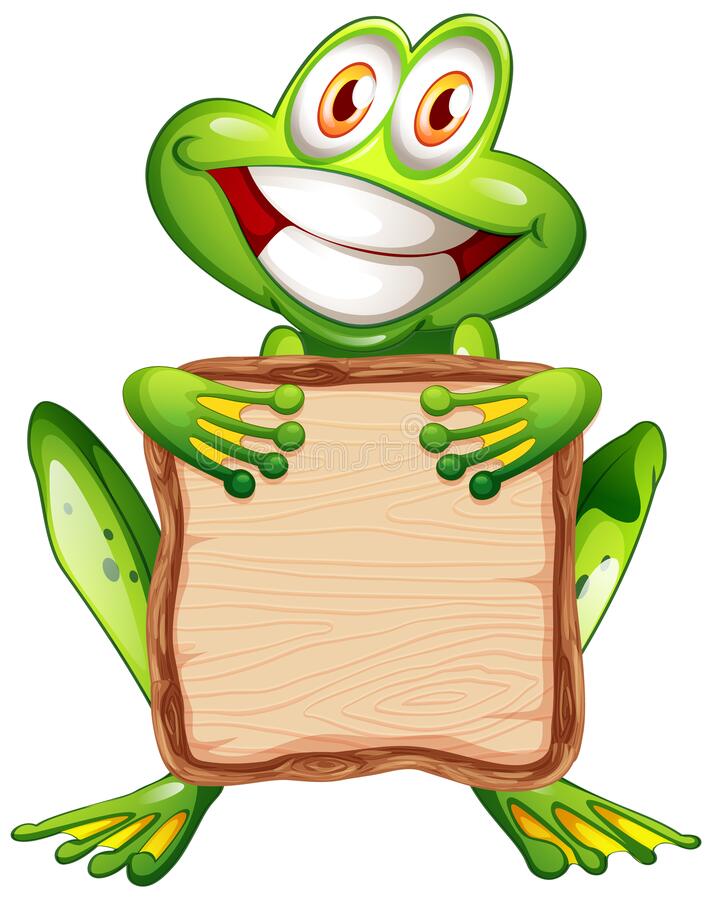 Лягушонок очень рад
Он нашел в траве квадрат
Он его запоминает
Неустанно повторяет :
             Ква-ква-квадрат!
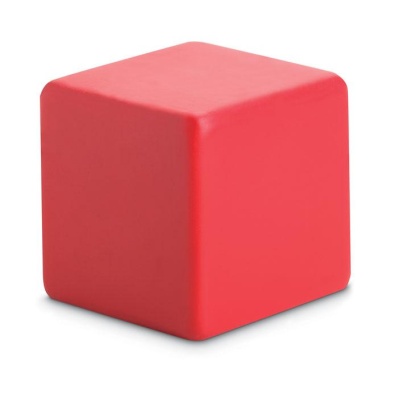 прямоугольник
Как книжка
Квадрат тянем 
прямо за углы
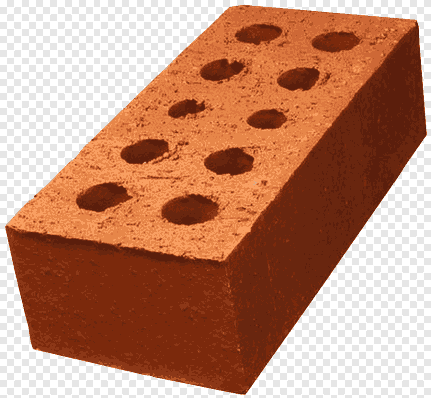 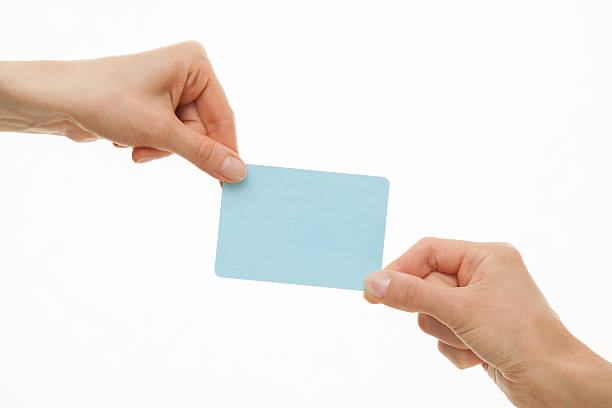 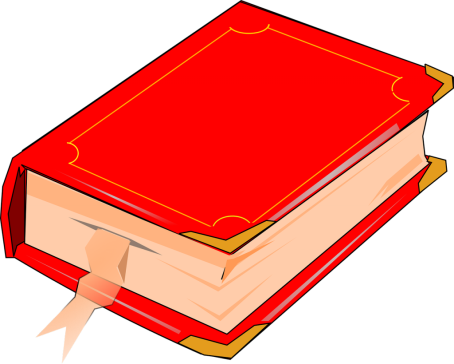 Получаем 
прямоугольник
Как кирпичик
треугольник
Посчитаем уголки
2
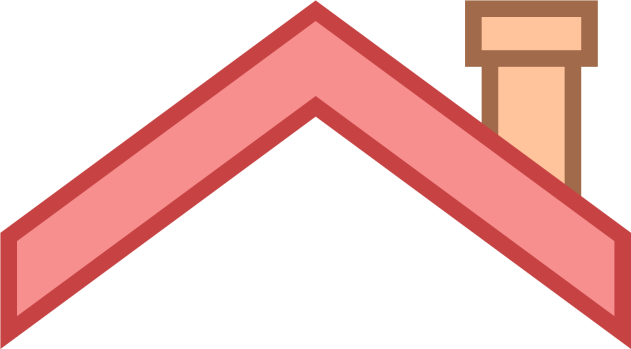 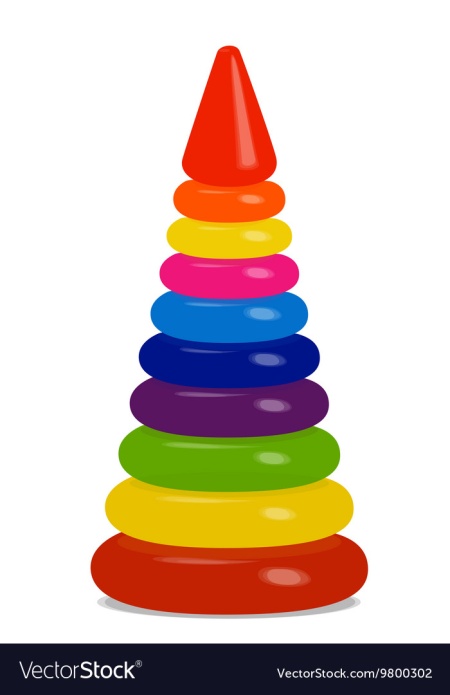 1
3
Три   угла
Треугольник
Овал
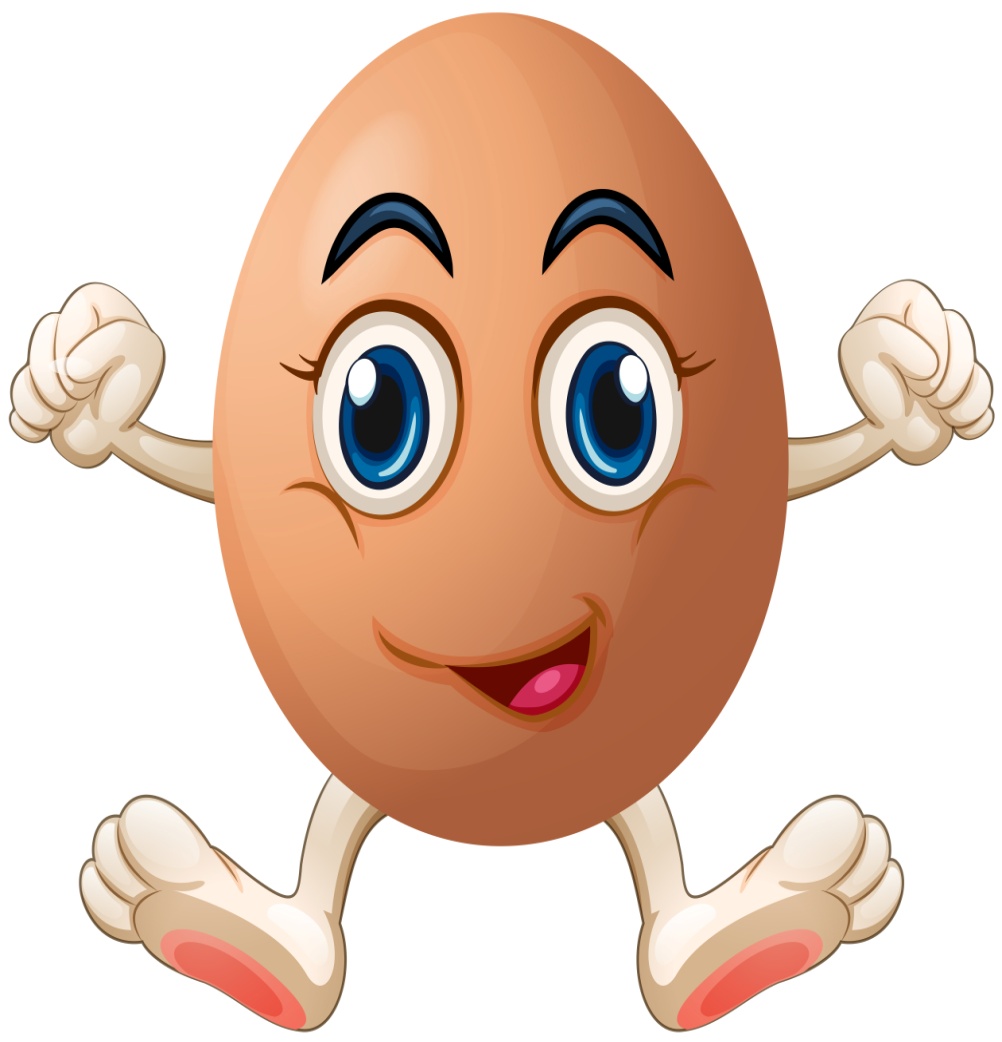 Интересное яйцо – 
Удивленное лицо
Как овал фигурка будет 
И в овал сложило губы:
              ОООО-ОВАЛ
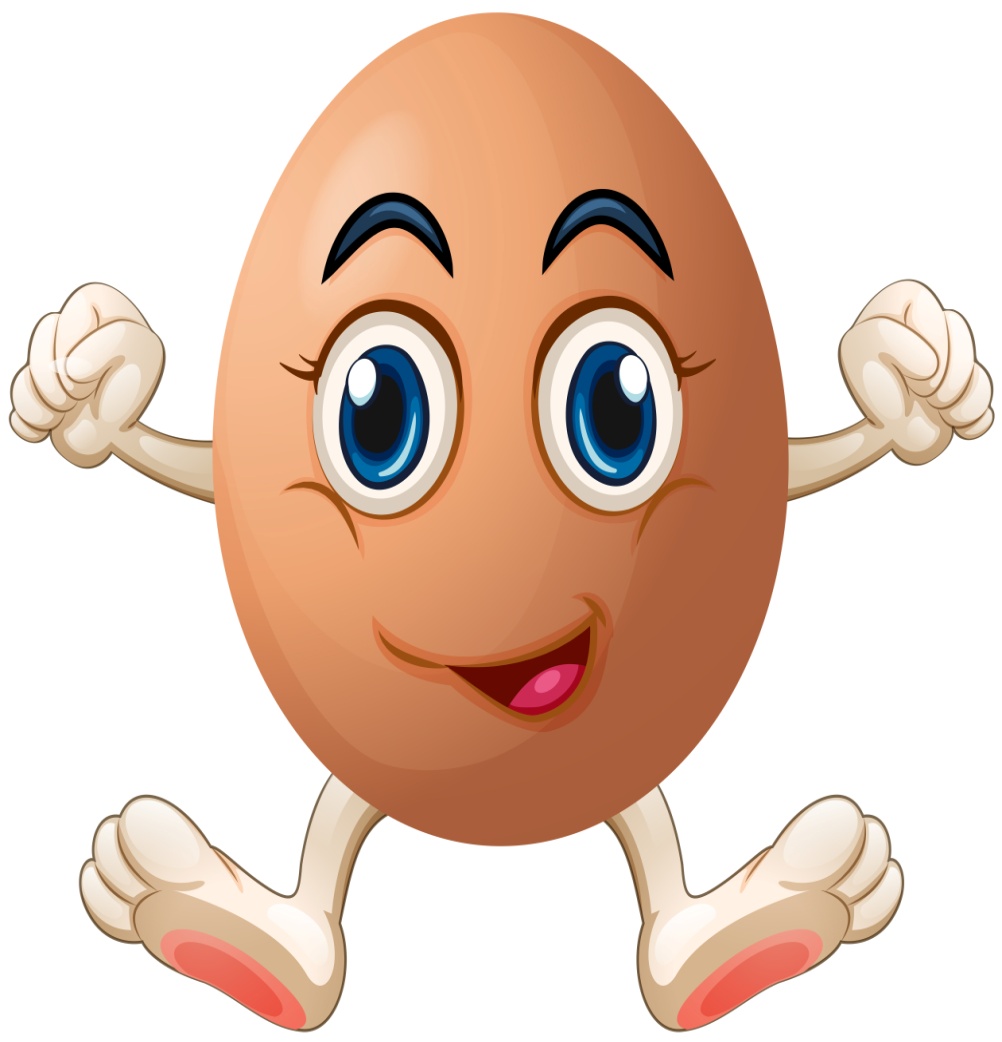 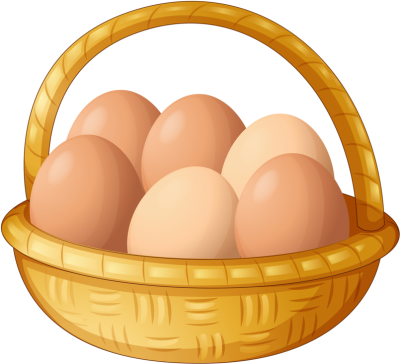 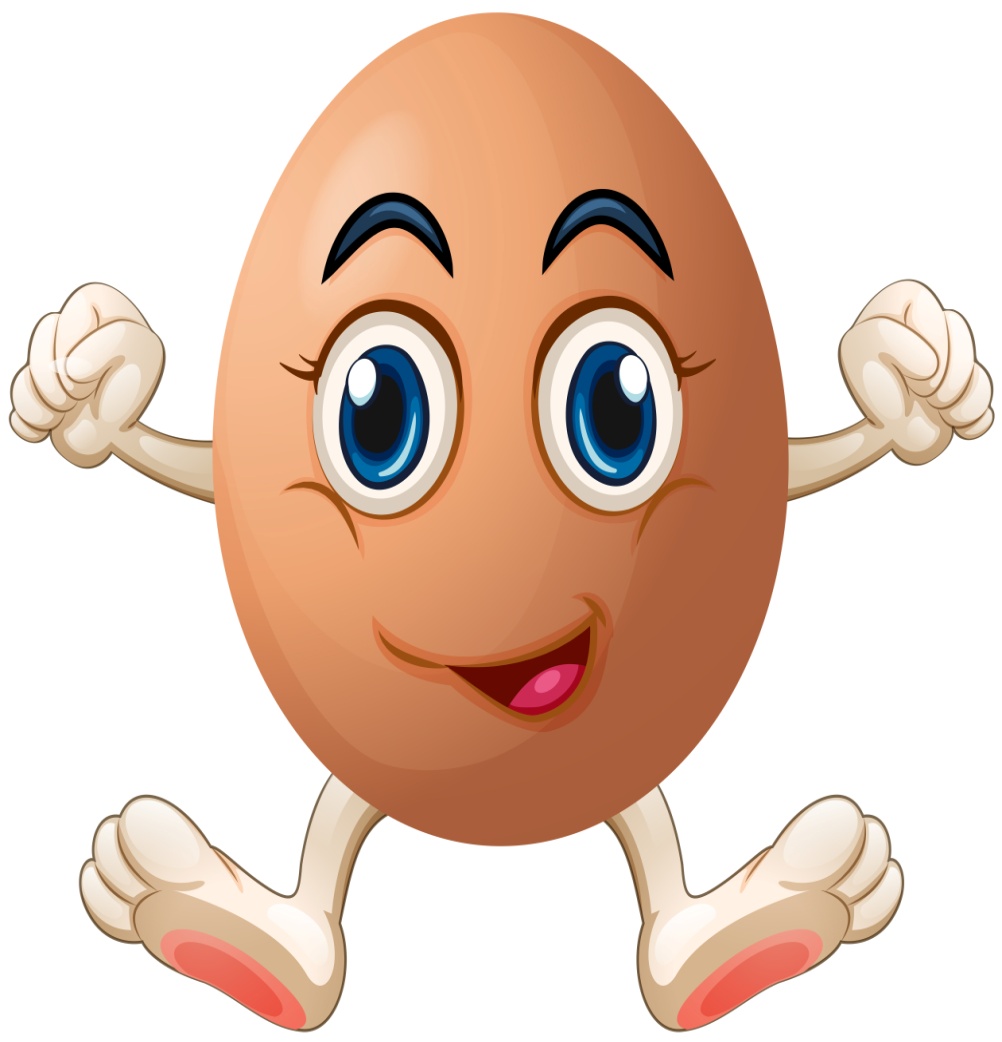 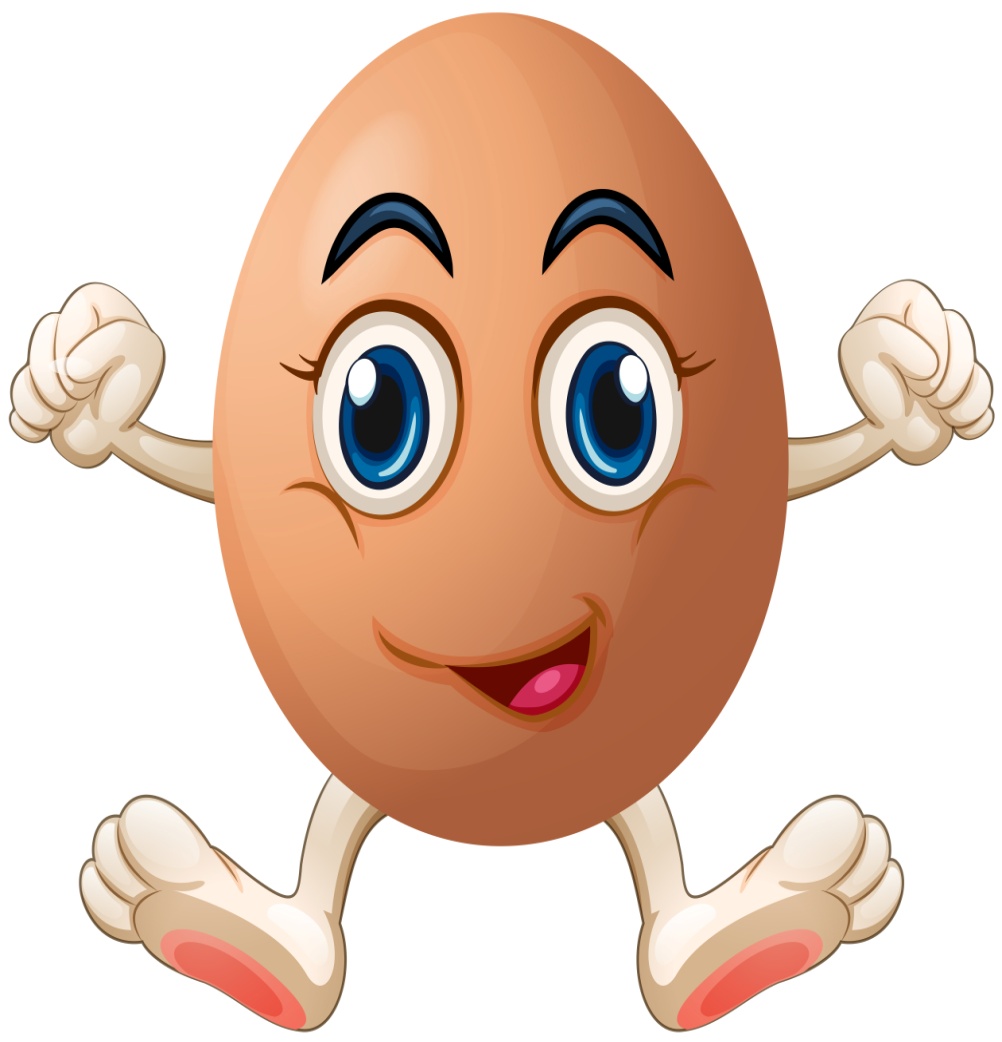 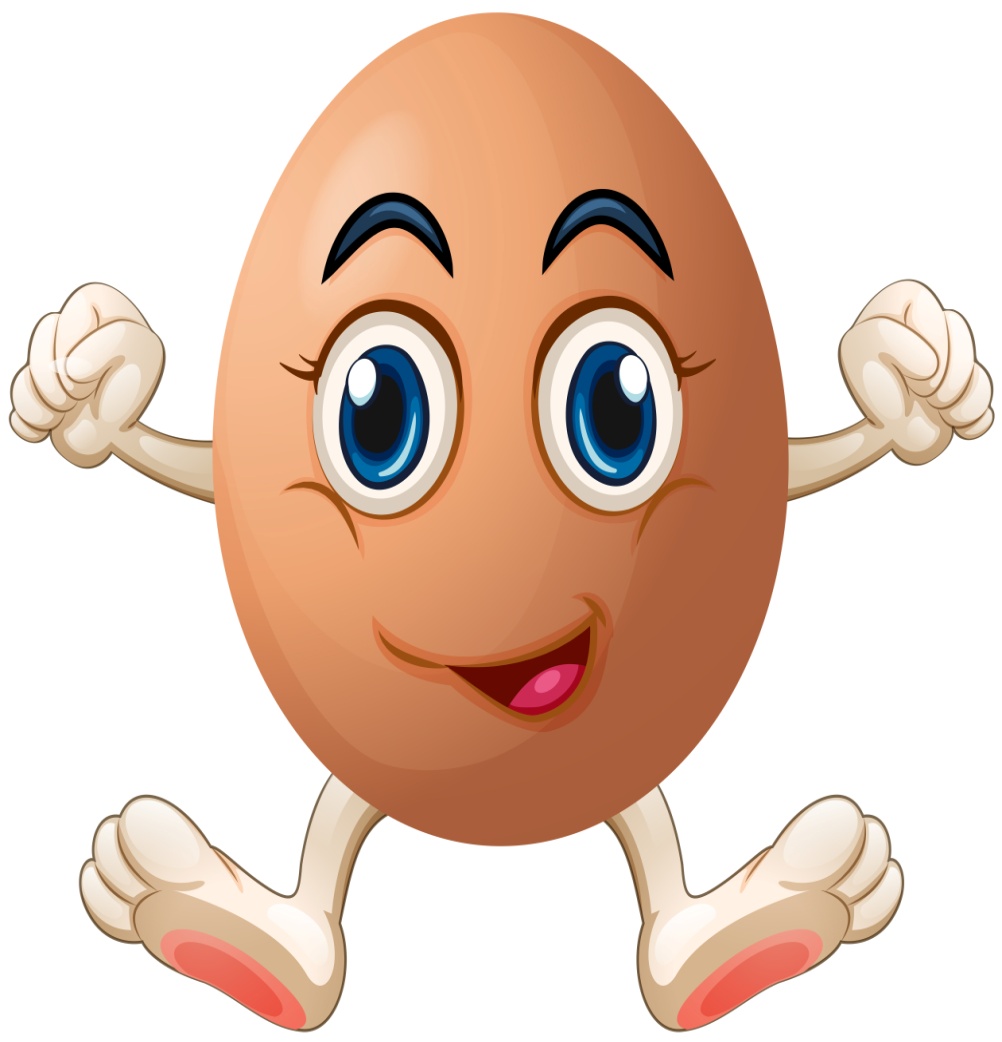 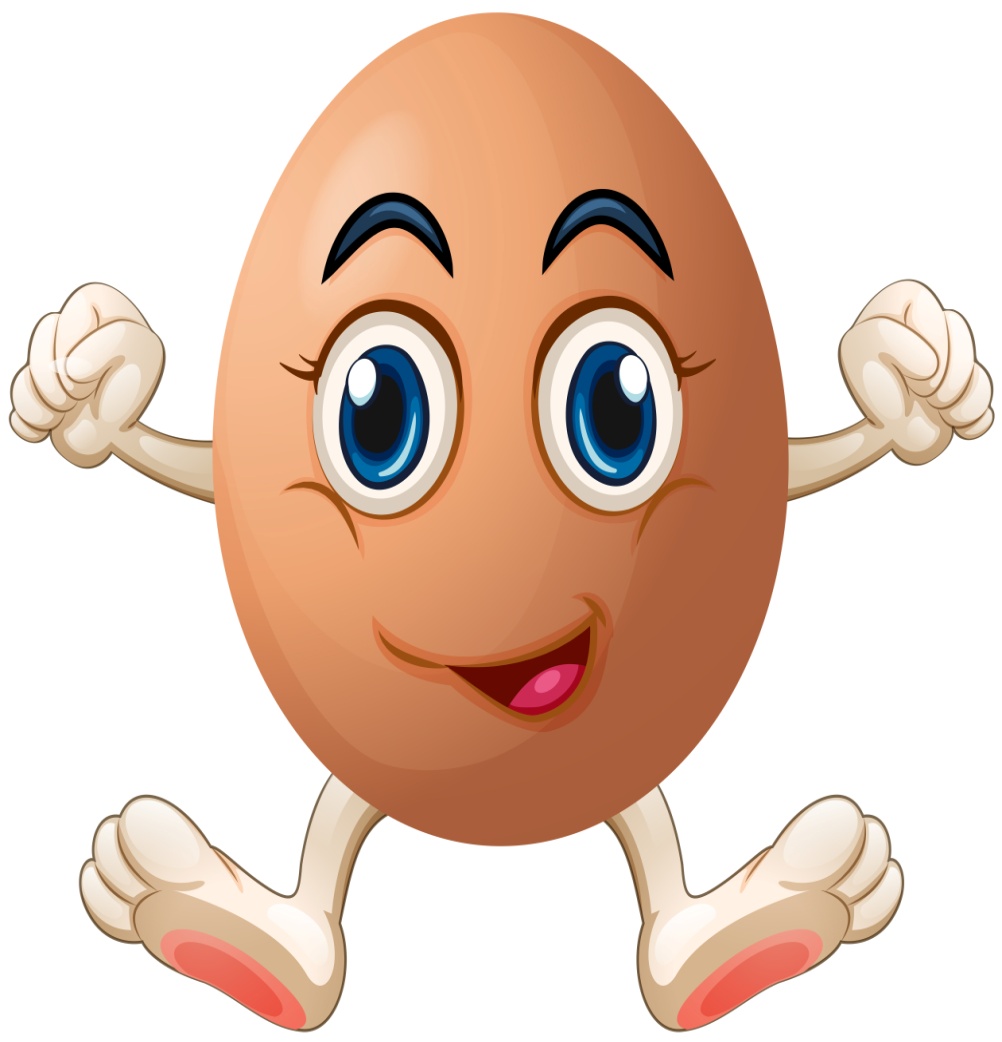 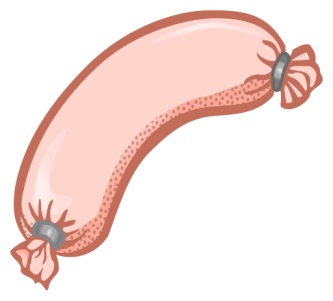 Названия и образ цифр
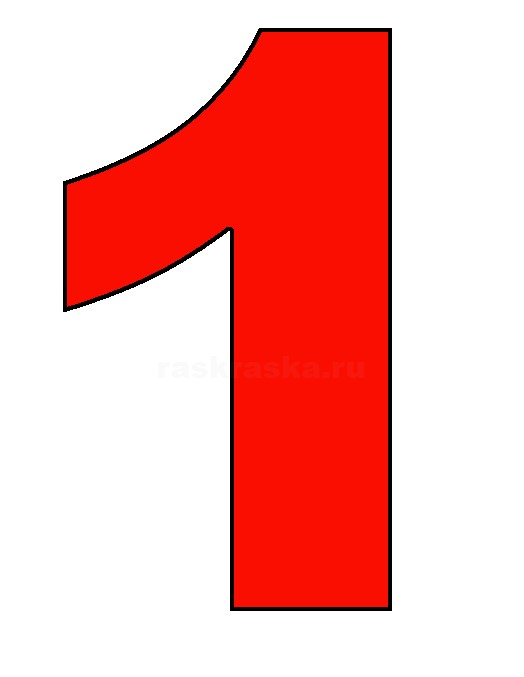 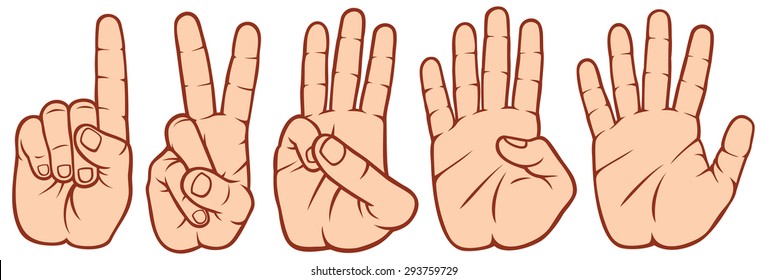 Пальчик – важный господин, Словно циферка «1».Голова и спинка – Вот его картинка!
Внимание! Цифра «8» - неваляшку просим!
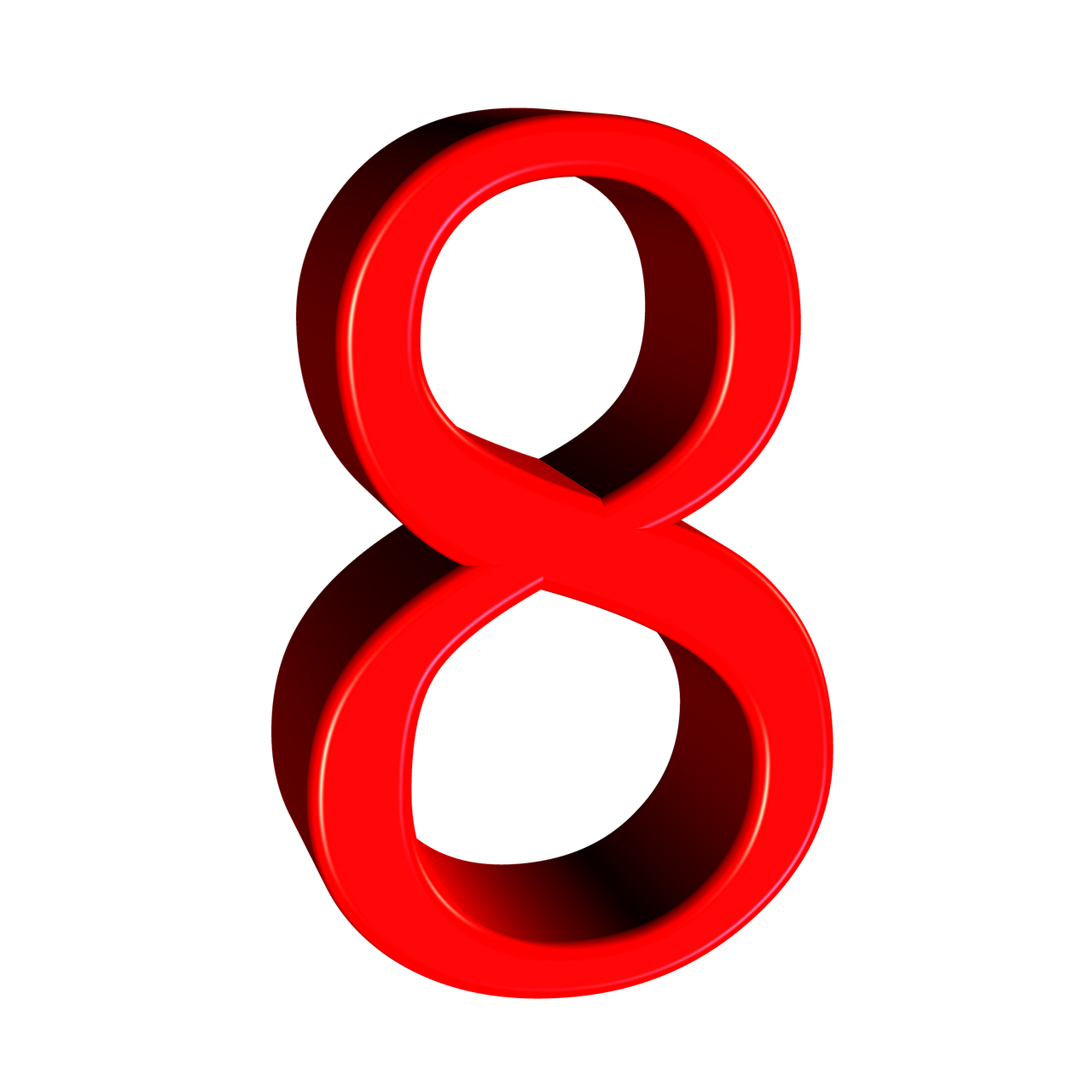 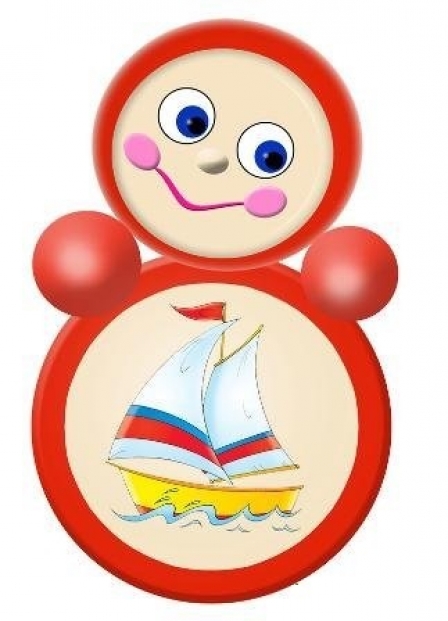 Названия рук
Не может ложку держать.
Не может рисовать.
Не может выстригать.
Не может здороваться и прощаться.
Не может ушко и носик почесать.
Не может что-то передать.
Не хочет ничего делать –
лентяйка– 
левая!
Может ложку держать.
Может рисовать.
Может выстригать.
Может здороваться и прощаться.
Может ушко и носик почесать.
Может что-то передать.
Все умеет – правильная рука – правая!
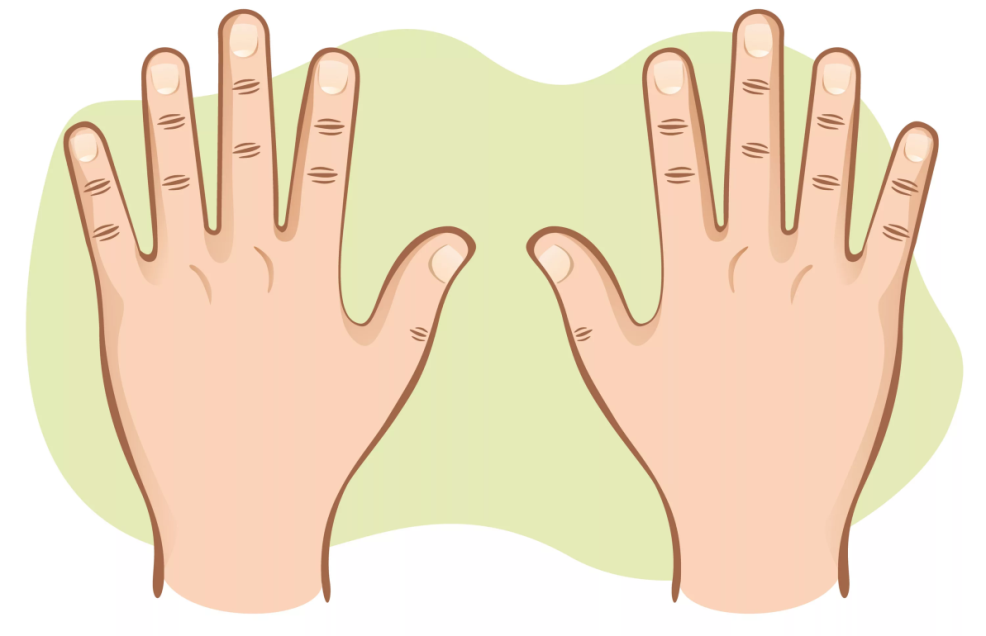 Названия дней недели
Первый в неделе:
понедельник
Средний из рабочих (синих):
среда
Второй:
вторник
Названия месяцев года
Июнь
Июль
Август
В Начале  - июНь
И И А
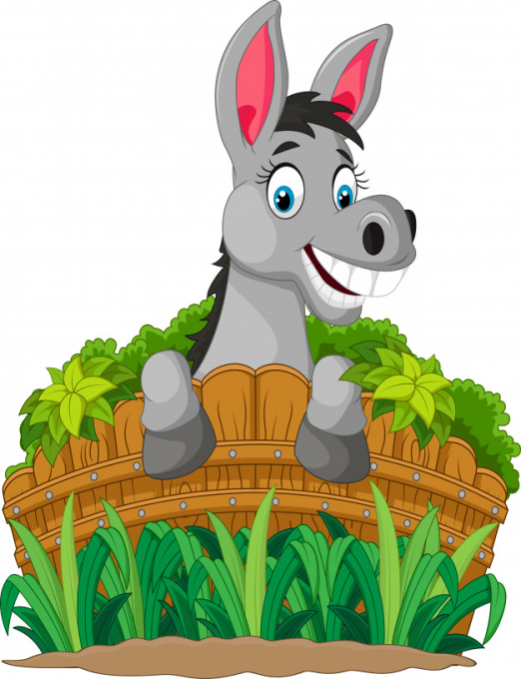 Похоже на крик ослика
Образ: ослик пасётся на зеленой летней лужайке и радостно кричит: «Ииа»
Названия букв (соответствующие им звуки)
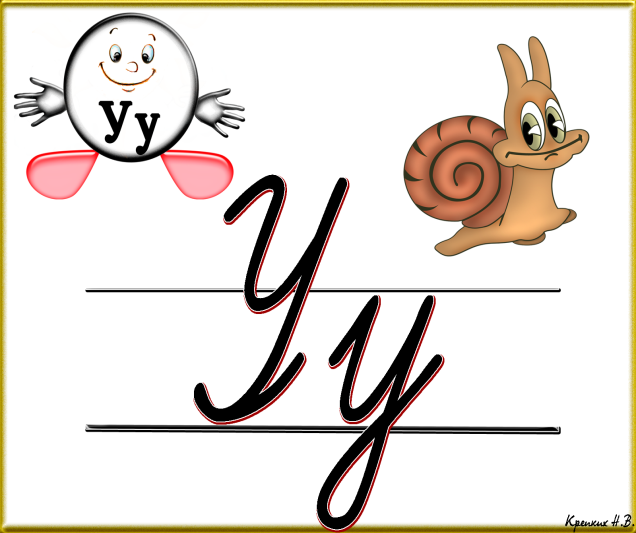 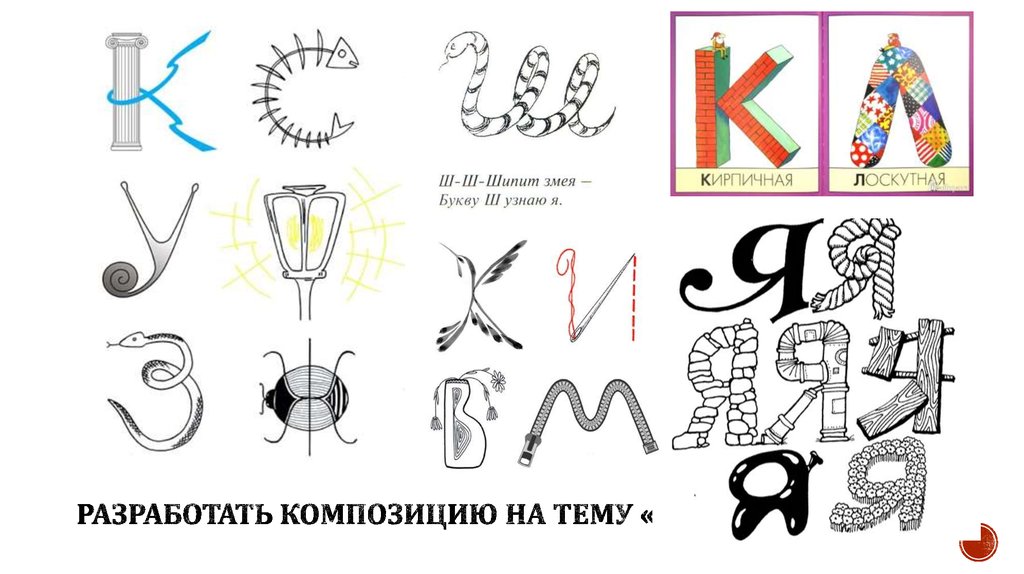 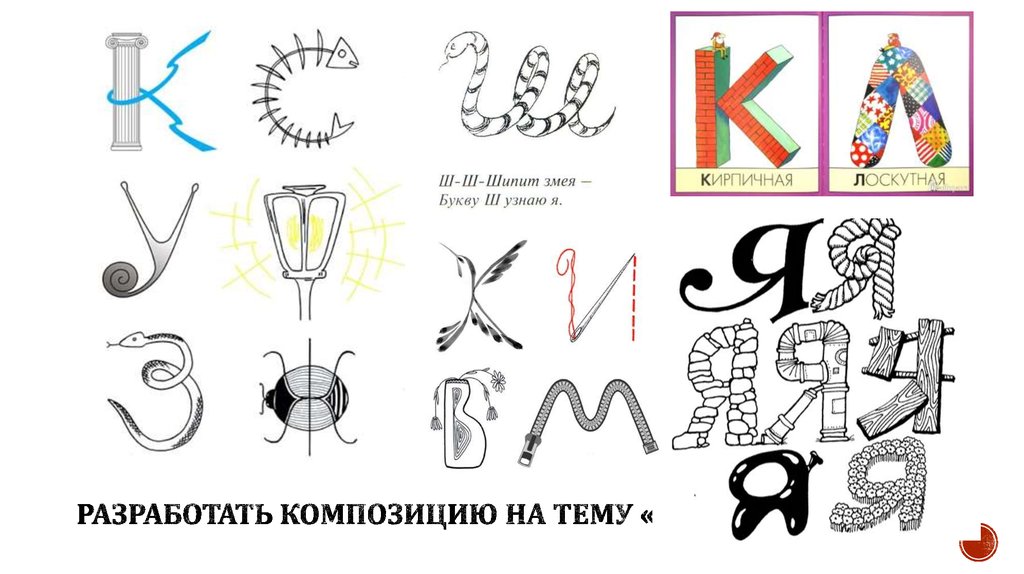 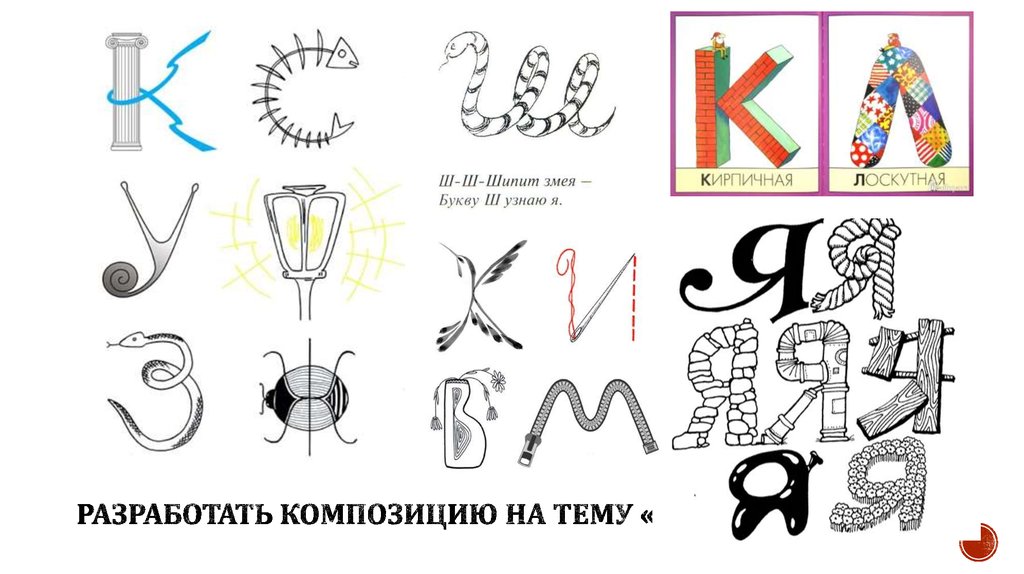 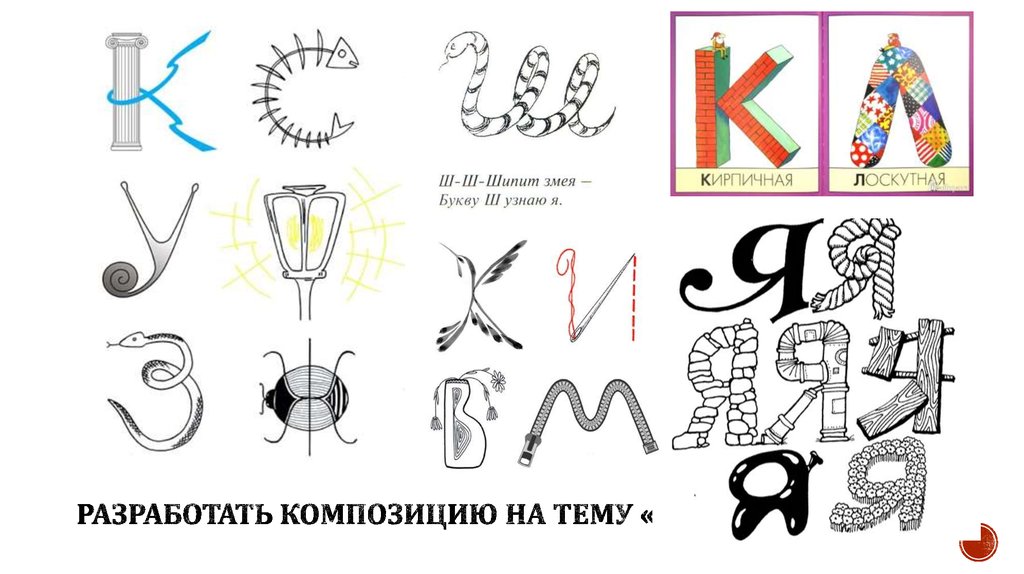 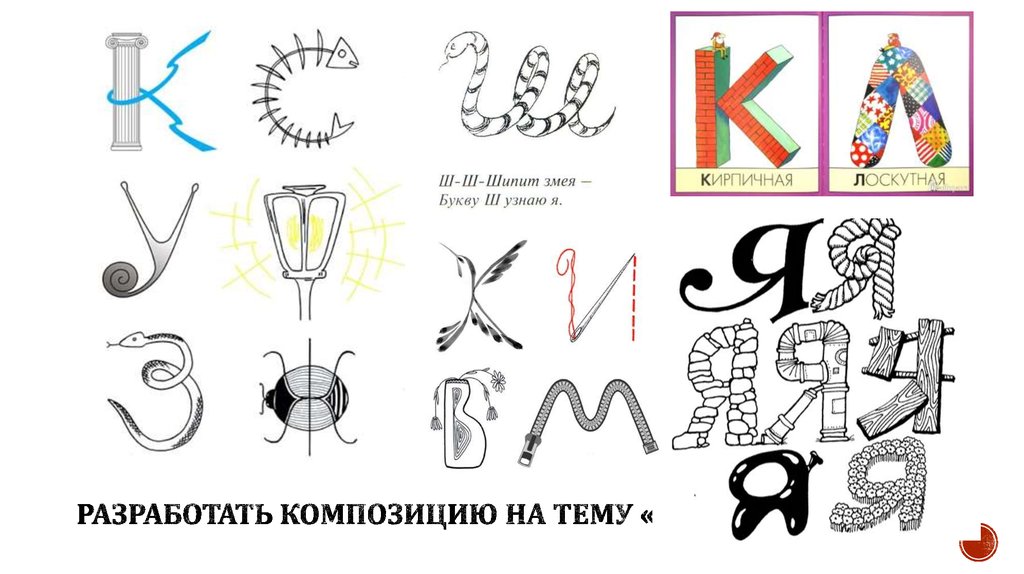 Картинка-Образ = подсказка образа буквы и соответствующего ей звука
Подсказки при формировании понятий и представлений (опорные образы)
ЧАСТИ РЕЧИ
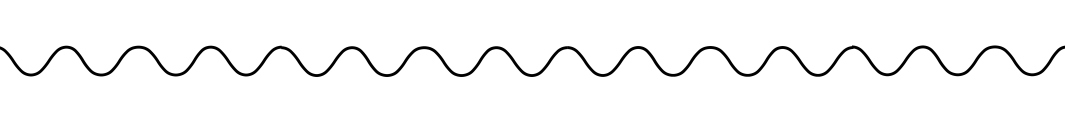 Имя существительное
Существуют в реальности:
 можно увидеть
 можно нарисовать
Дядюшка Глагол
 способен совершать 
множество действий
Имя прилагательное
 к предмету прилагаются 
различные признаки
СОСТАВ СЛОВА
Отражает 
 последовательность
 названия морфем
 способы их обозначения
 некоторые свойства
Опорный алгоритм действийФонетический разбор слова
Отражает 
 последовательность действий
 способ определения
 образы - подсказки названий
Способы подбора  проверочных слов
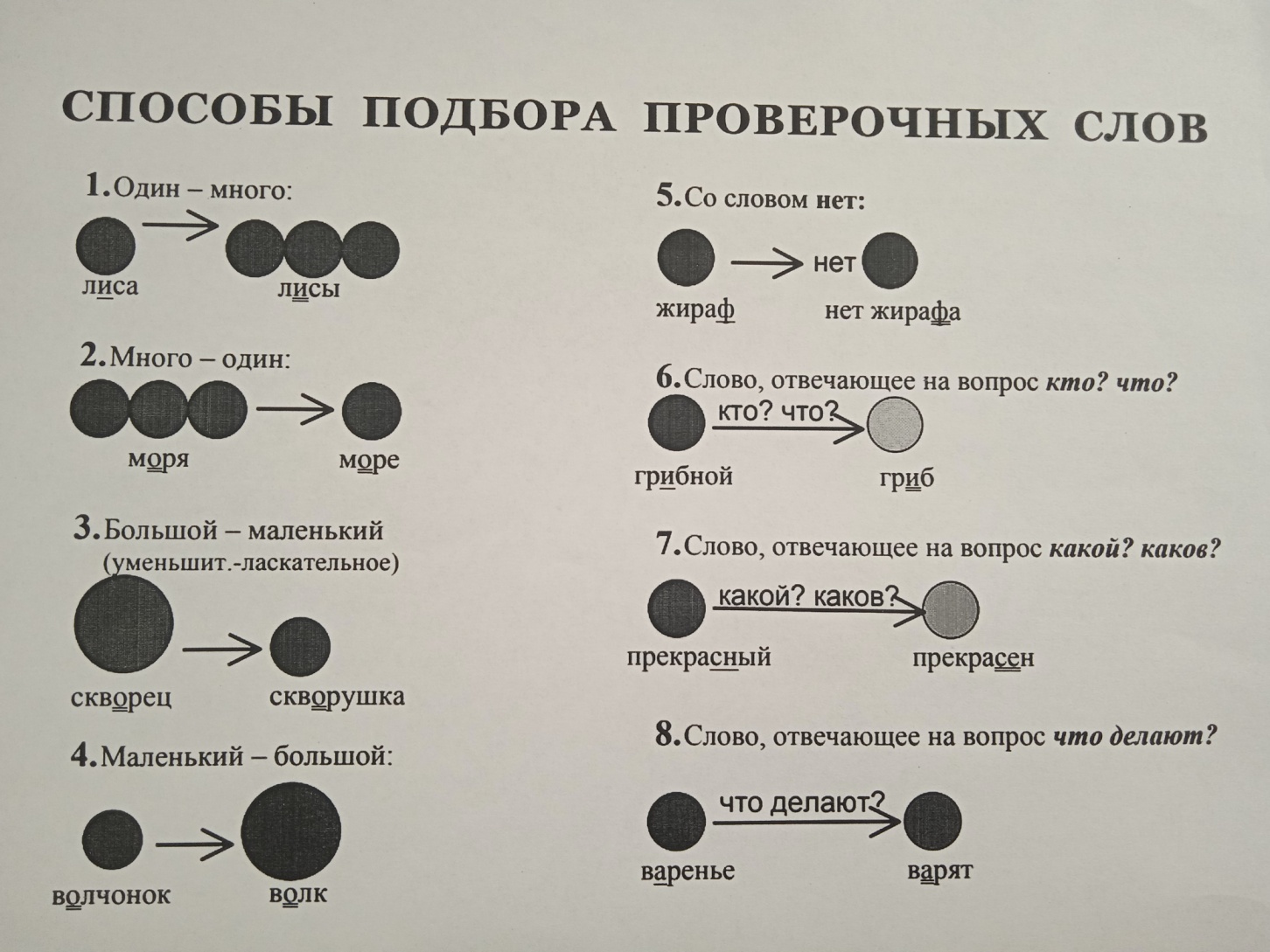 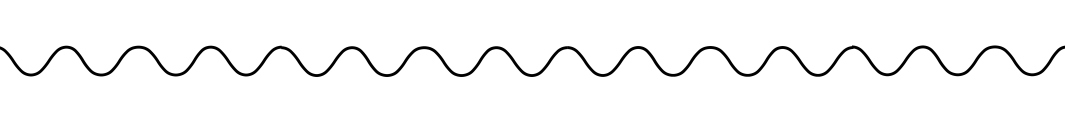 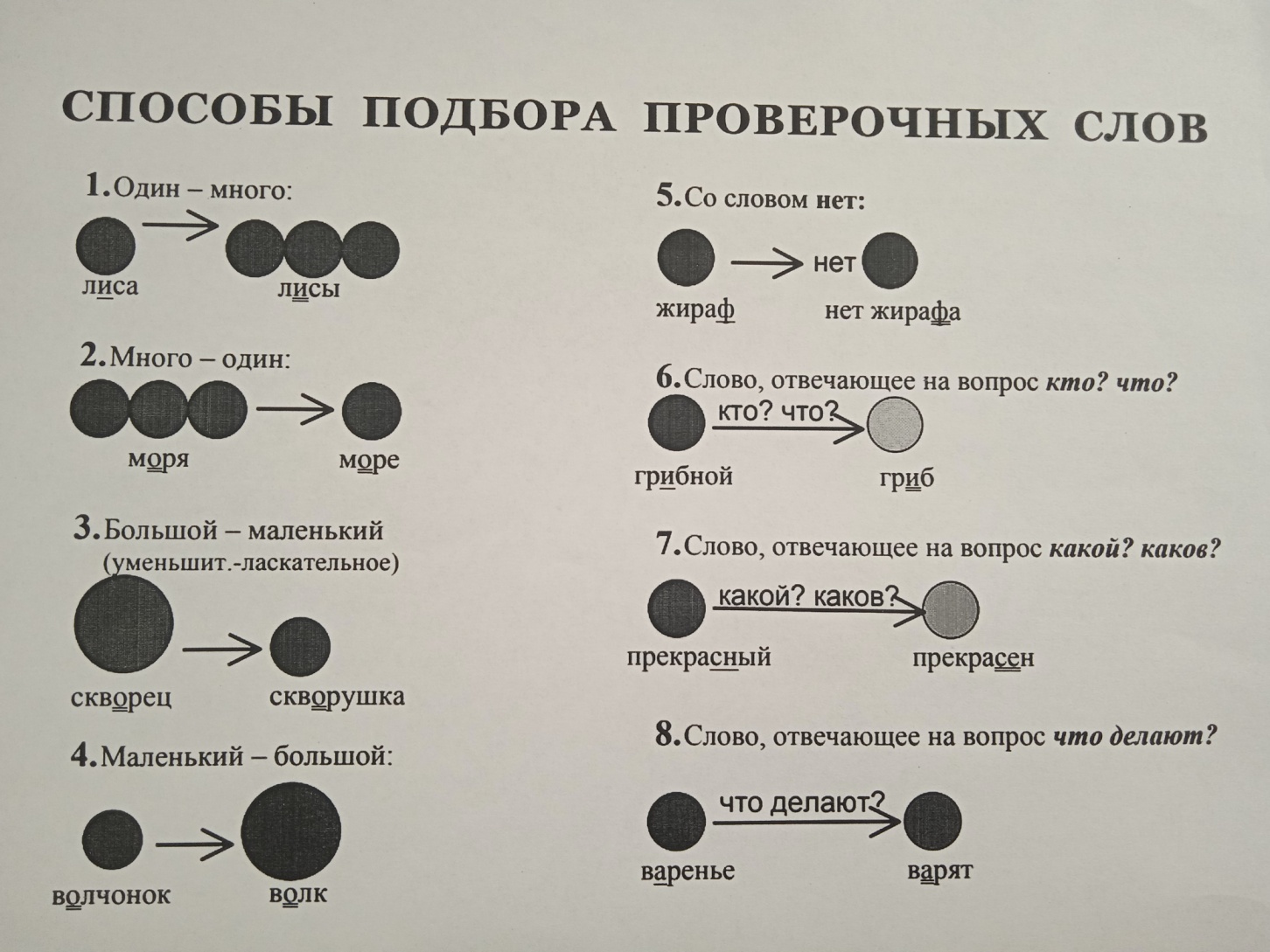 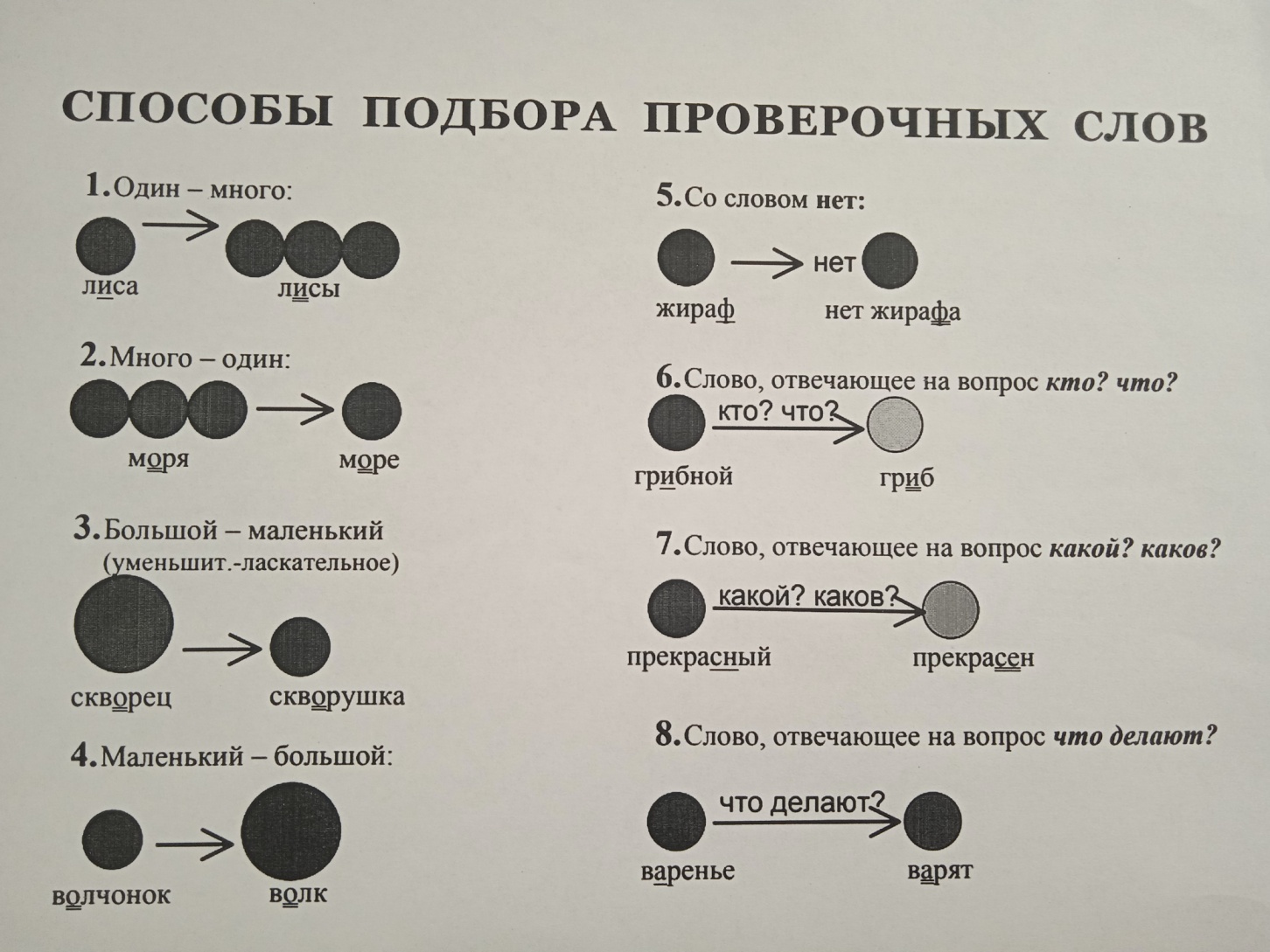 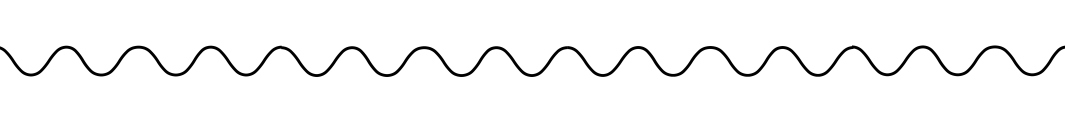 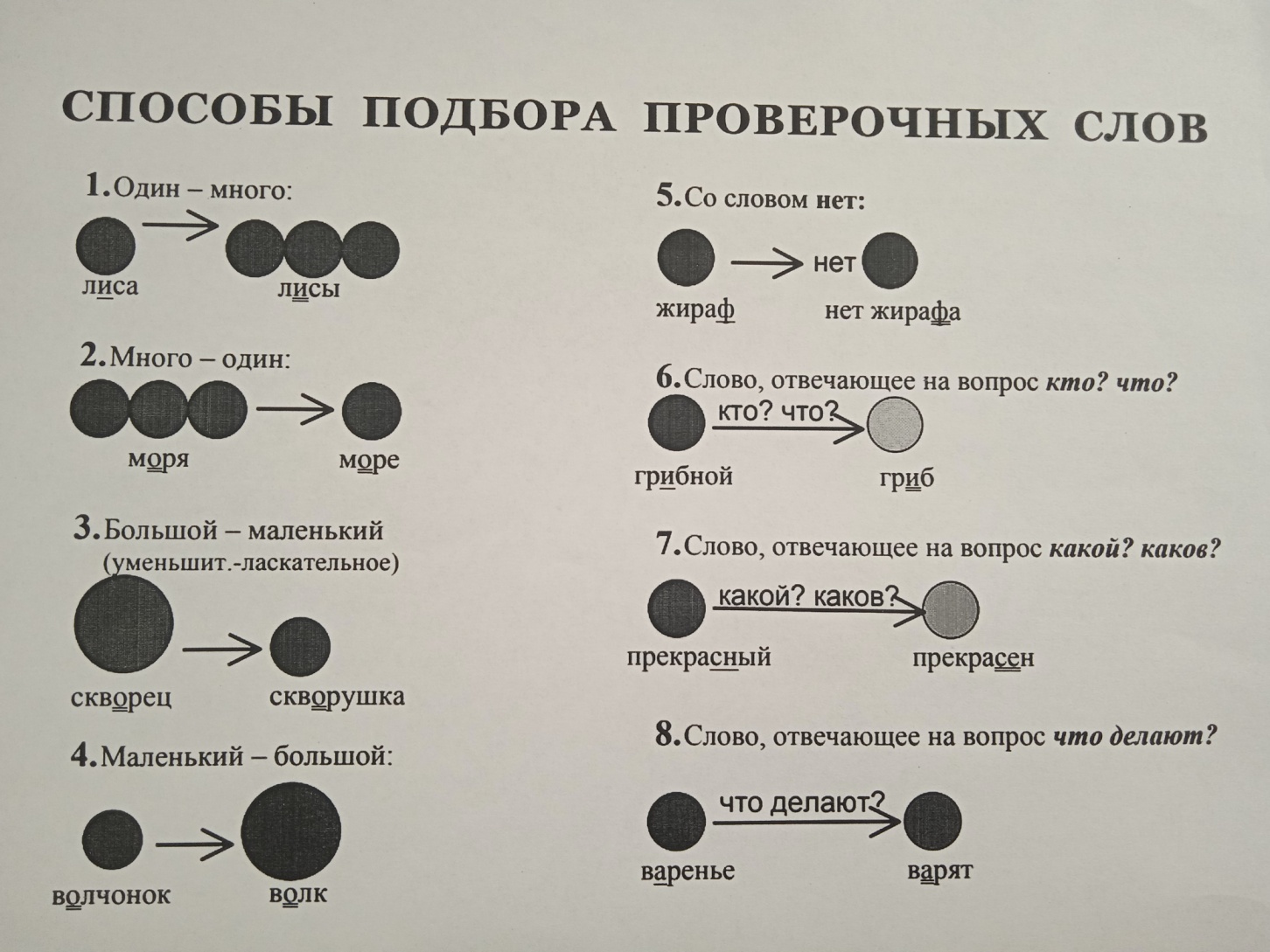 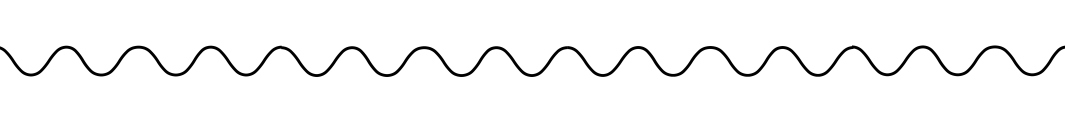 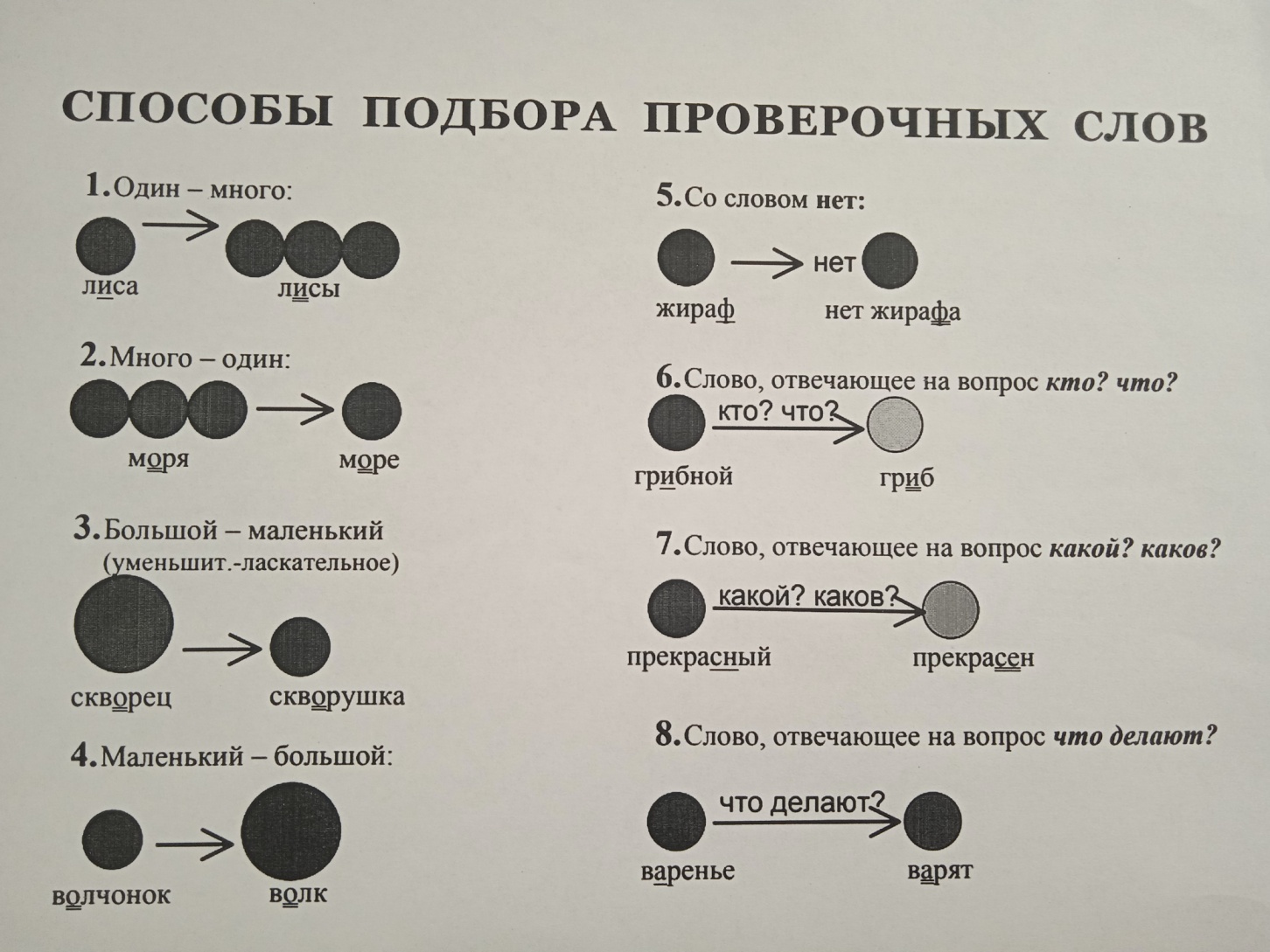 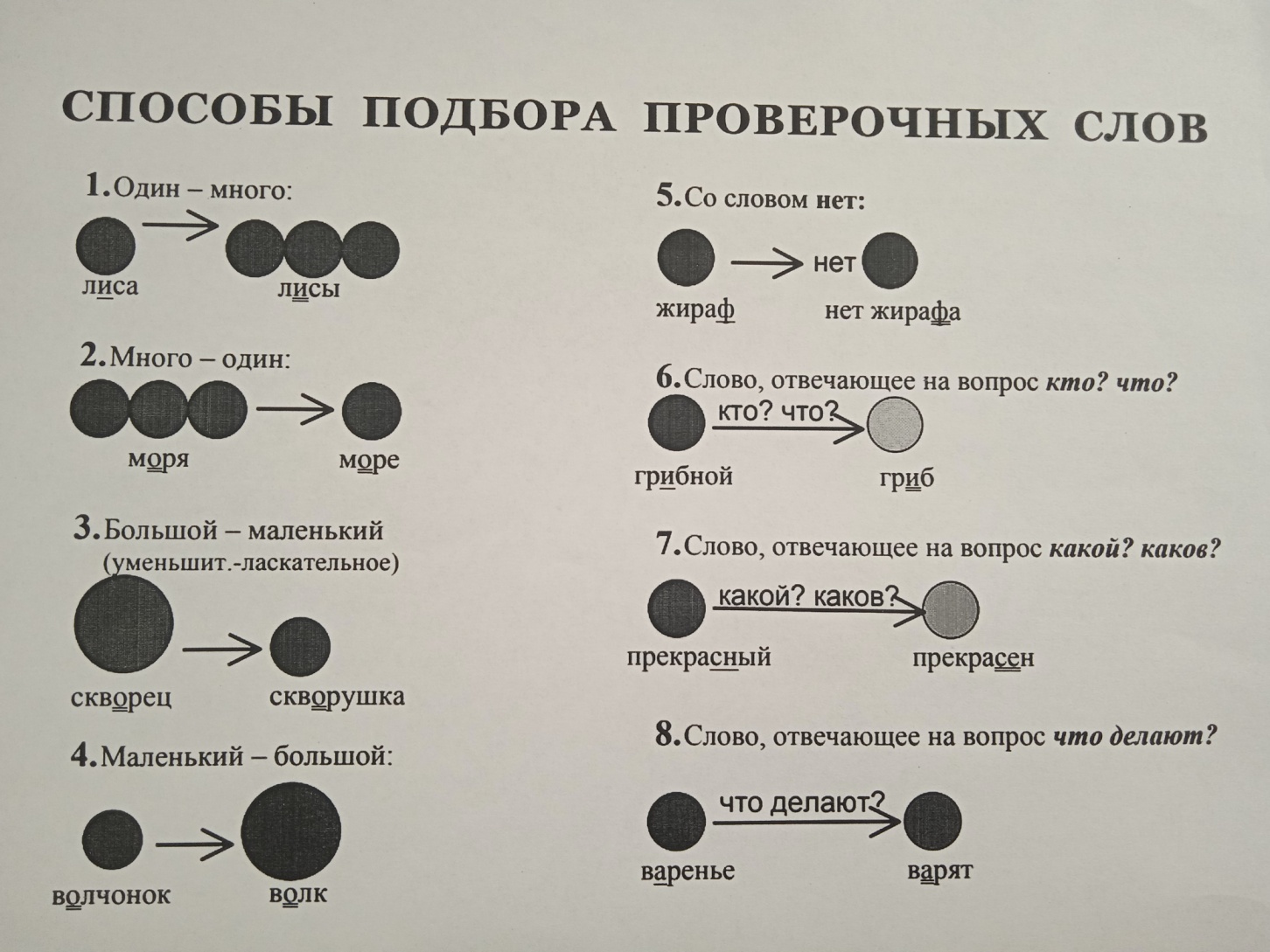 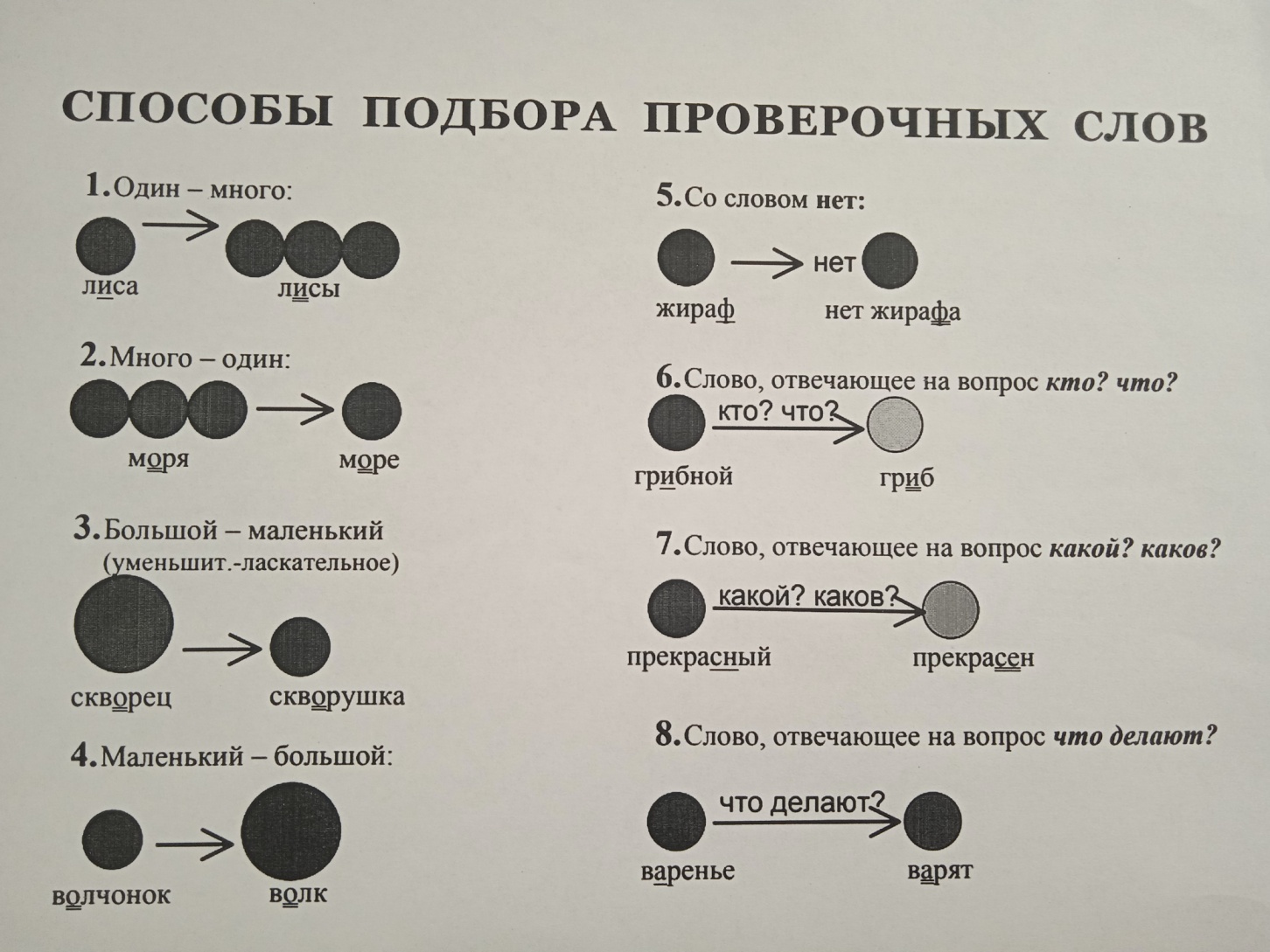 Правила орфографии (прием рифмовки)
Предложенье начиная буква пишется большая.
   Предложение закончу и поставлю сразу точку.

Если буква гласная вызвала сомнение - 
   Ты ее немедленно поставь под ударенье
 
В слоге ЖИ и в слоге ШИ
   Только букву И пиши
И
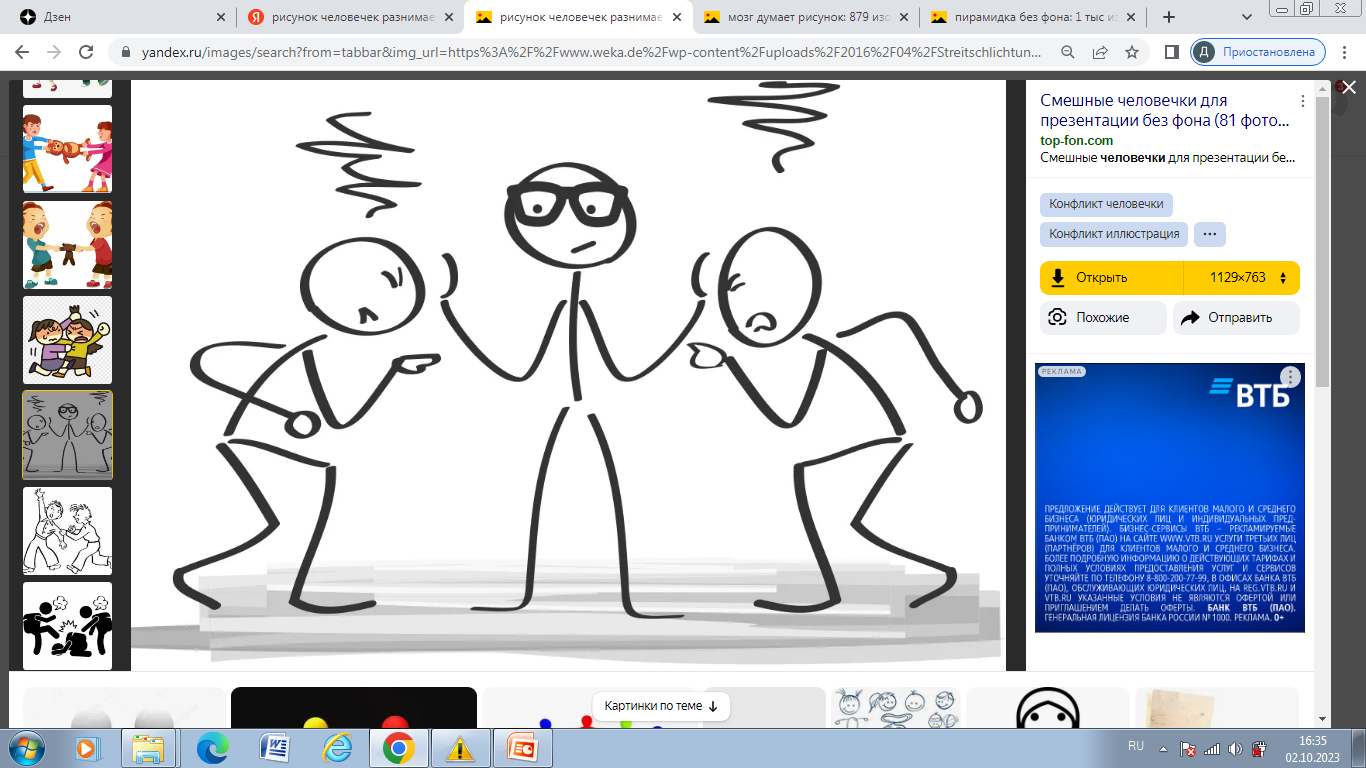 Ы
Ж
Благодарю за внимание!